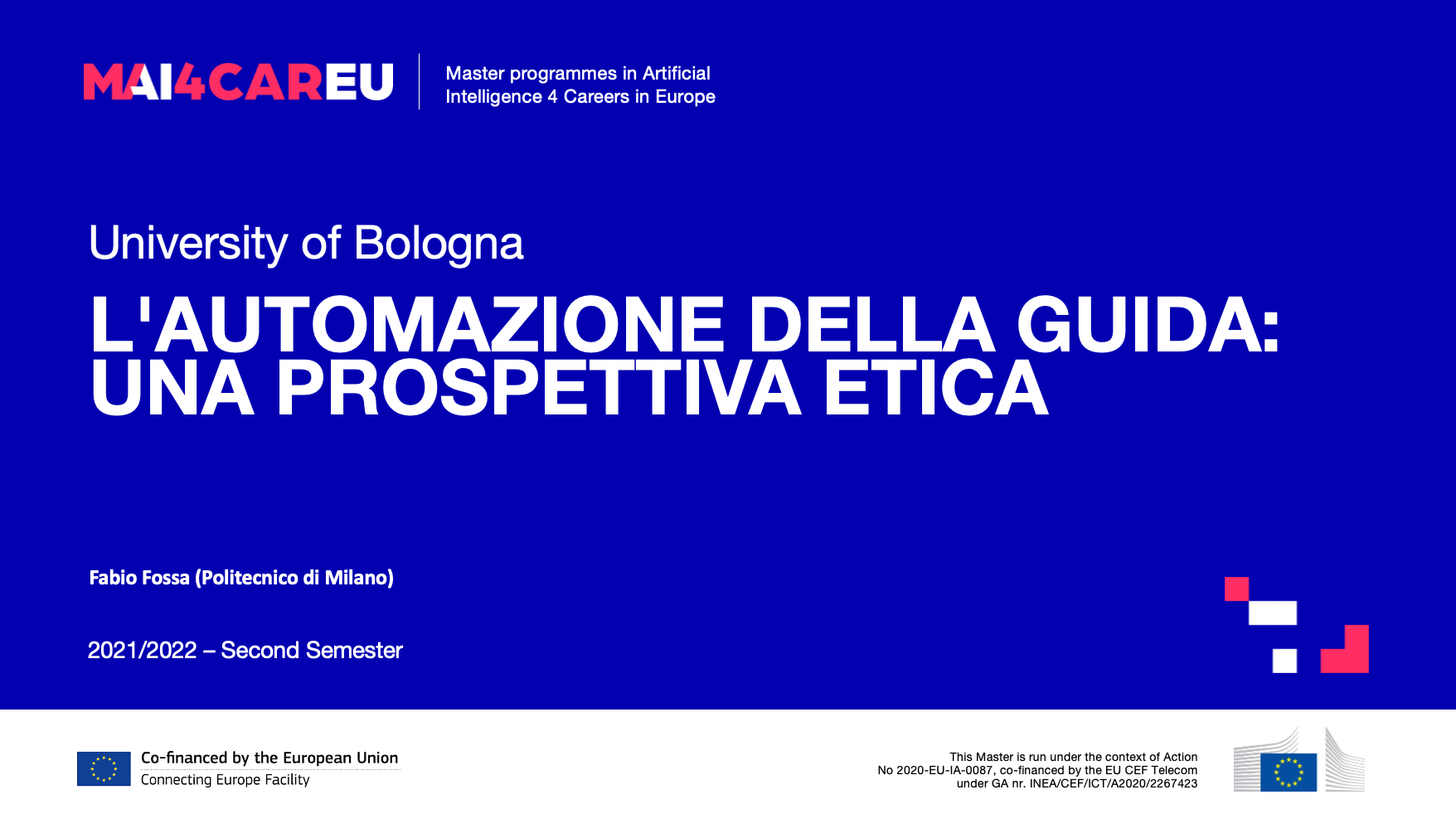 Obiettivi
Introdurre l'automazione di guida e il suo significato etico
Analizza tre questioni etiche:
Sicurezza
Sostenibilità
Responsabilità
Discuti i dilemmi morali di collisione inevitabili con te
Automazione di guida
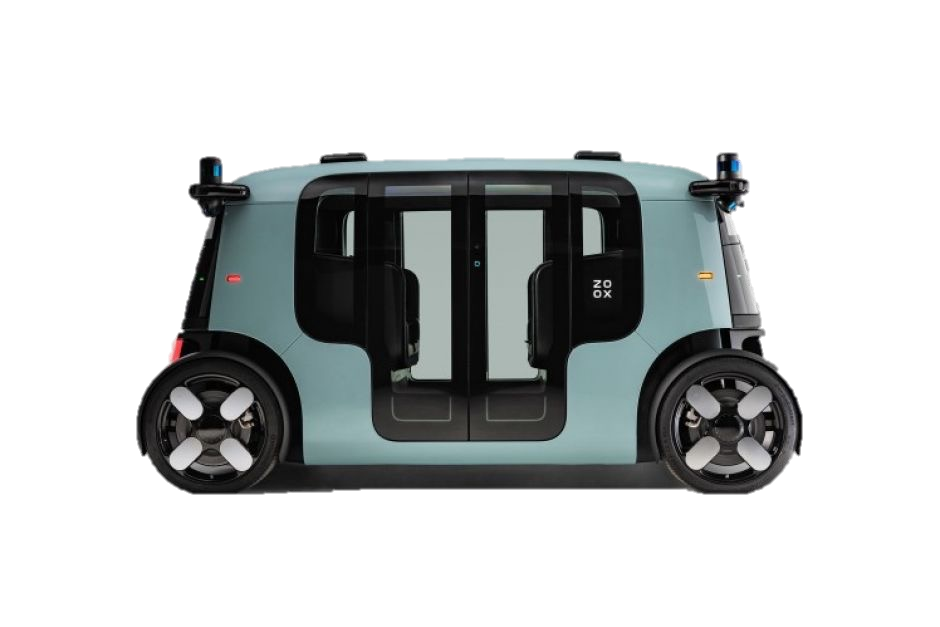 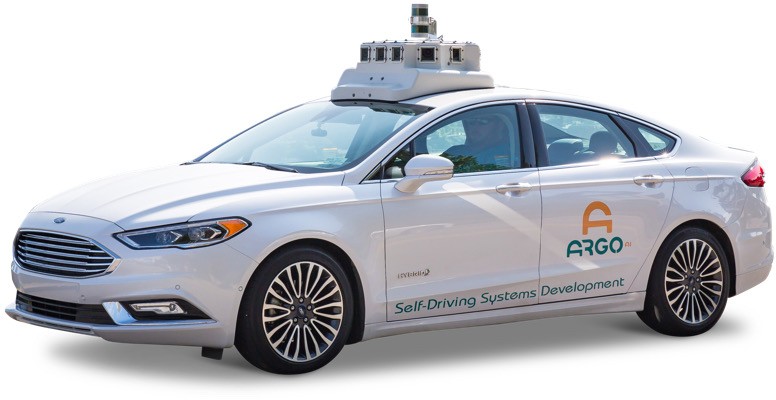 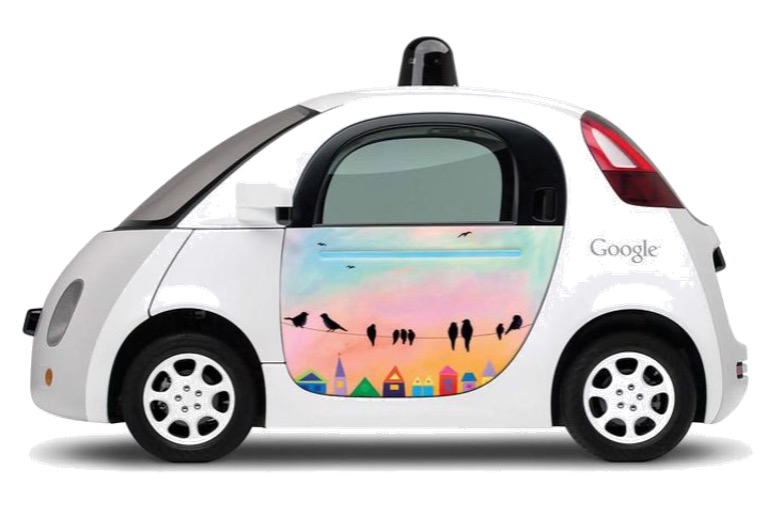 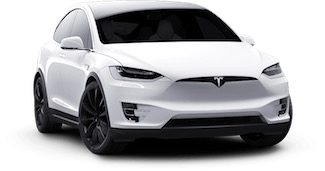 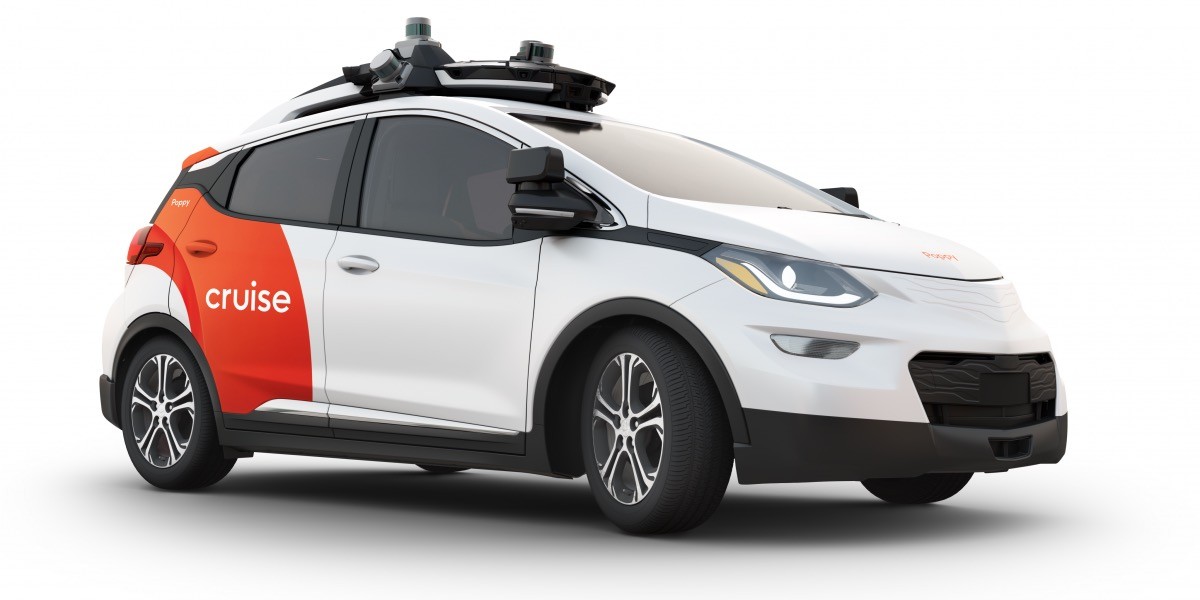 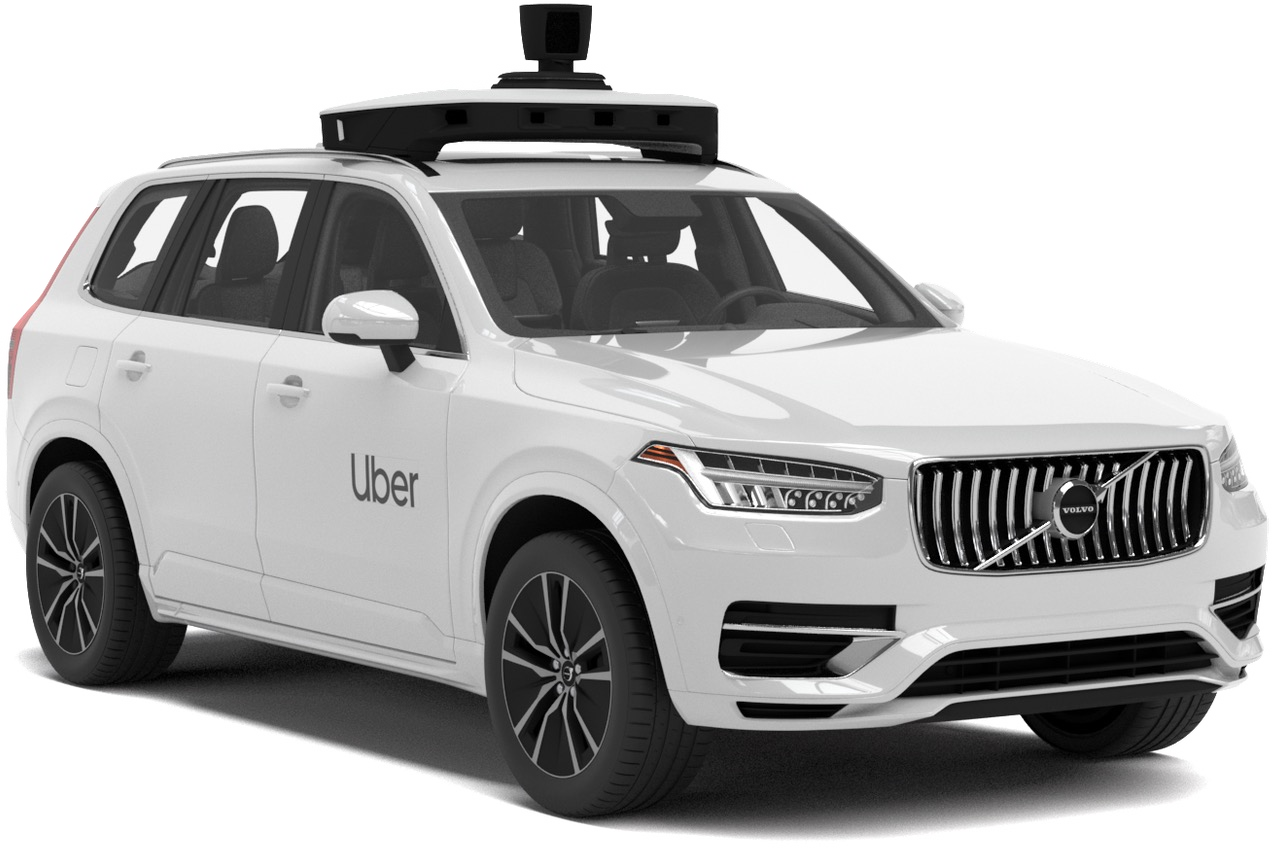 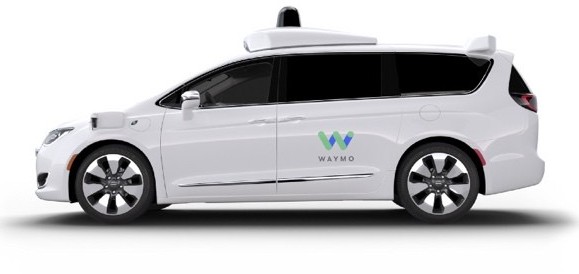 Automazione di guida
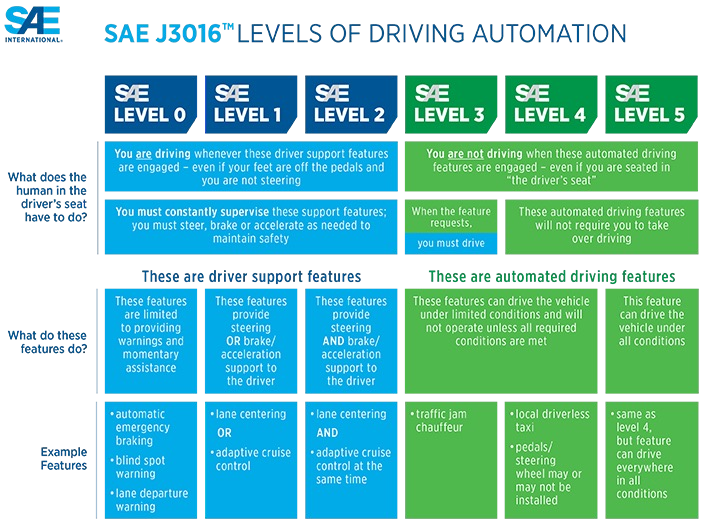 Dominio di progettazione operativa
L'etica dell'automazione di guida
Che c'e'?
Problemi tecnici:  Autonomia di livello 5
L'etica dell'automazione di guida
Sicurezza
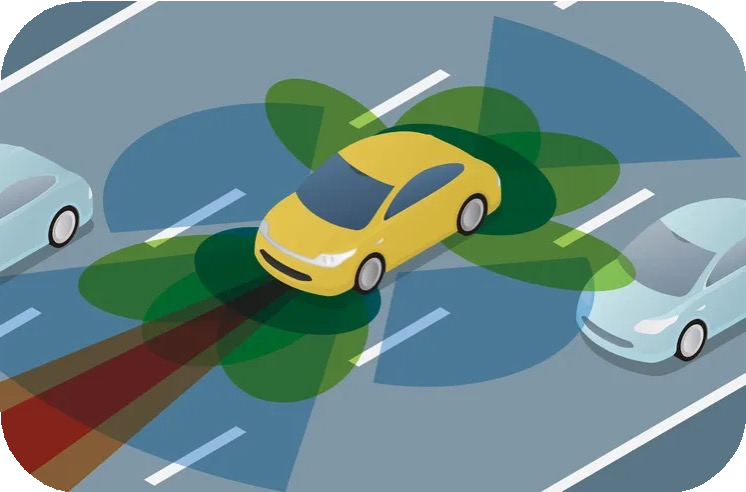 Sostenibilità
Assegnazione di responsabilità
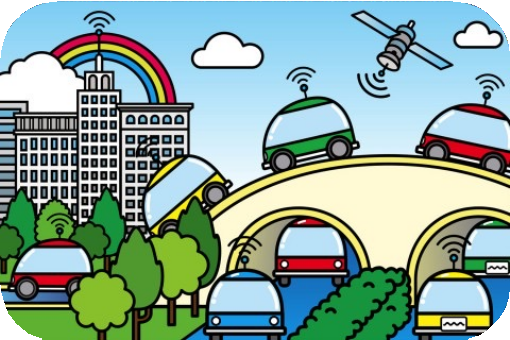 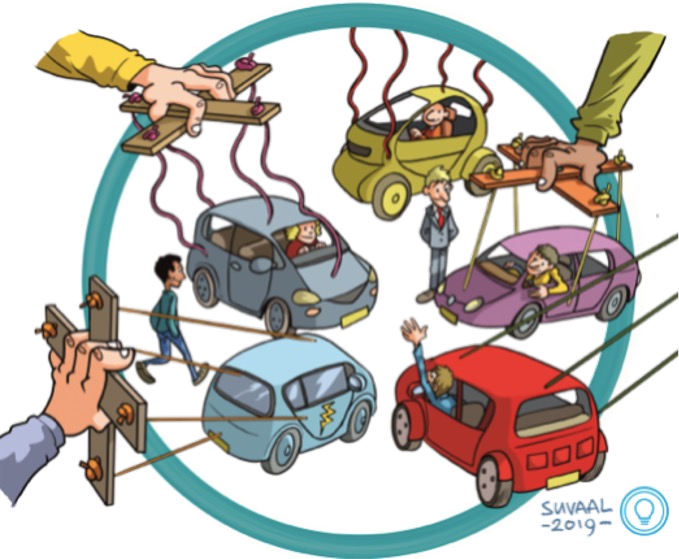 L'etica dell'automazione di guida
Ethics
Informazioni suPolItics
Che c'e'?
Problemi tecnici:  Autonomia di livello 5
Regolamento
L'etica dell'automazione di guida
Ethics
Politics
Design e design
Che c'e'?
Problemi tecnici:  Autonomia di livello 5
Regolamento

↑	La fiducia sociale ↑
Sicurezza
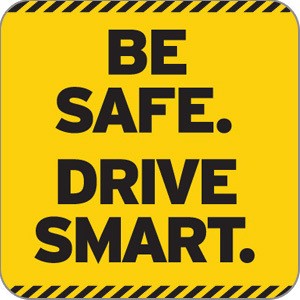 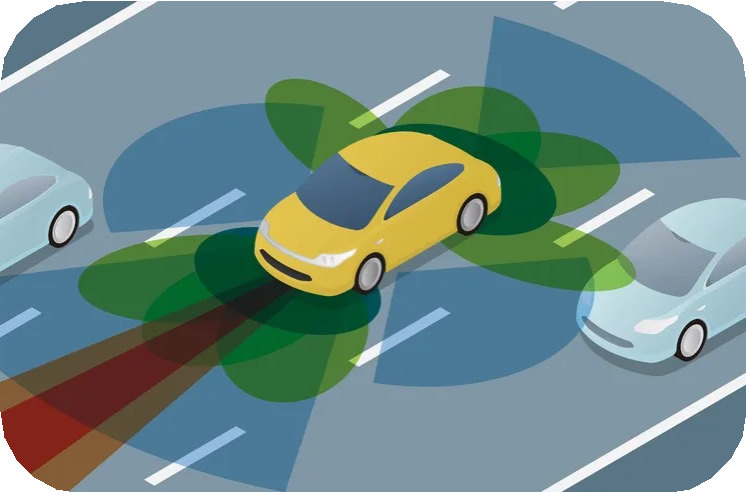 L'argomentazione di sicurezza
Problemi tradizionali: rischi di mobilità "soliti"
Intelligenza artificiale: nuove opportunità!
Grandi opportunità — teoricamente, almeno:
Fino al 90 % degli incidenti stradali sono causati da errori umani (testo e guida, guida ubriaca, addormentato al volante, affaticamento, rabbia stradale, stress...)
1,3 milioni di morti all'anno in tutto il mondo


Molte collisioni saranno evitabili!
Prendendo il controllo dalle mani dell'uomo e consegnandolo a sistemi affidabili, l'automazione di guida potrebbe ridurre drasticamente gli incidenti e le morti del traffico
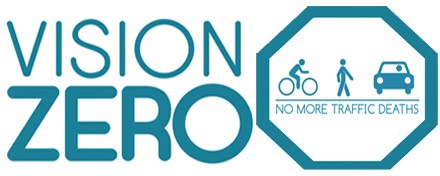 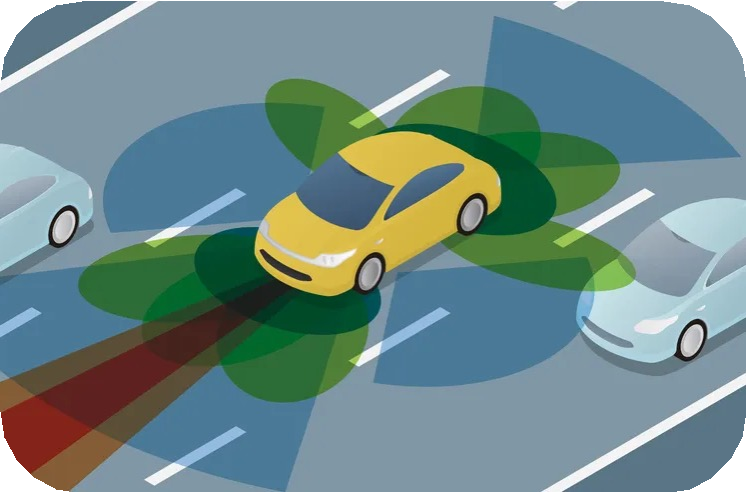 L'argomentazione di sicurezza
Problemi tradizionali: rischi di mobilità "soliti"
Intelligenza artificiale: nuove opportunità, nuovi rischi
Grandi opportunità — teoricamente, almeno:
Fino al 90 % degli incidenti stradali sono causati da errori umani (testo e guida, guida ubriaca, addormentato al volante, affaticamento, rabbia stradale, stress...)
1,3 milioni di morti all'anno in tutto il mondo


Molte collisioni saranno evitabili!
Prendendo il controllo dalle mani dell'uomo e consegnandolo a sistemi affidabili, l'automazione di guida potrebbe ridurre drasticamente gli incidenti e le morti del traffico
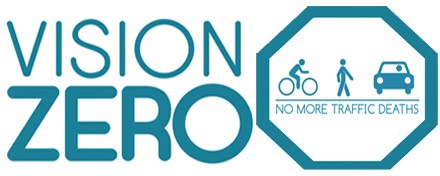 Sicurezza & Privacy
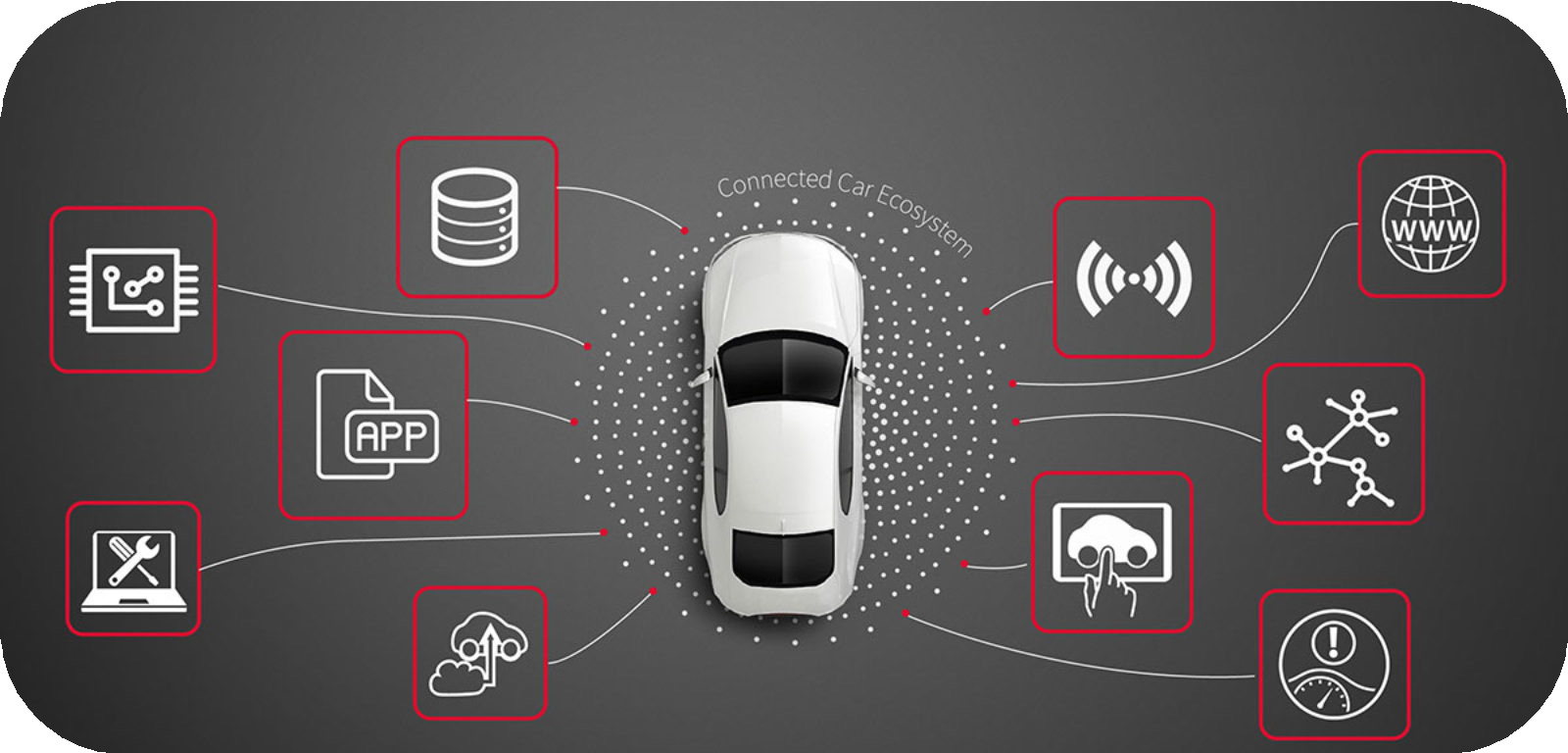 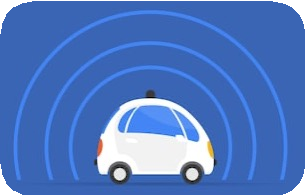 Sicurezza
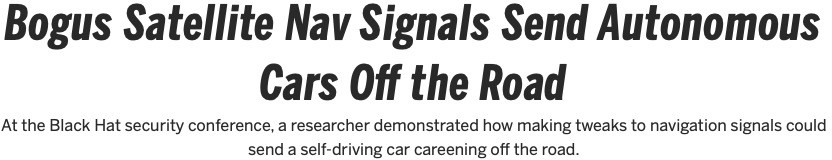 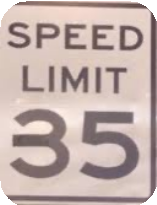 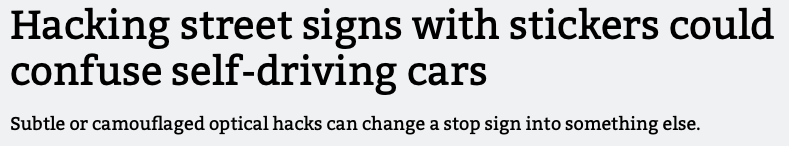 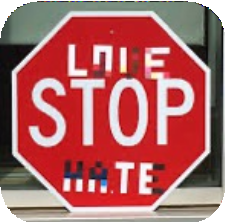 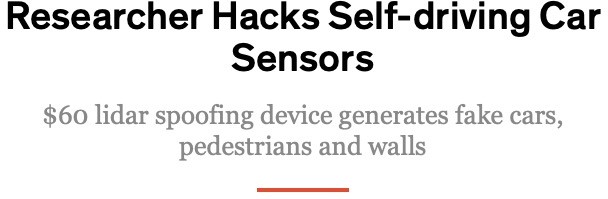 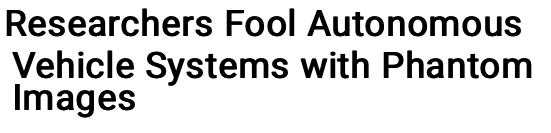 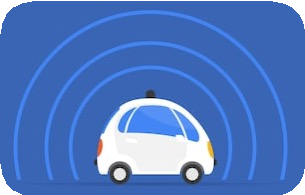 Informativa sulla privacy
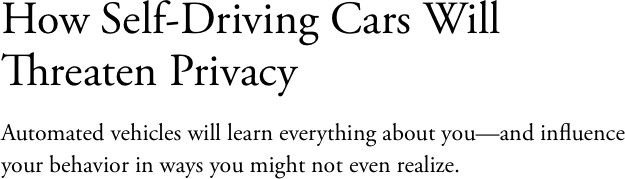 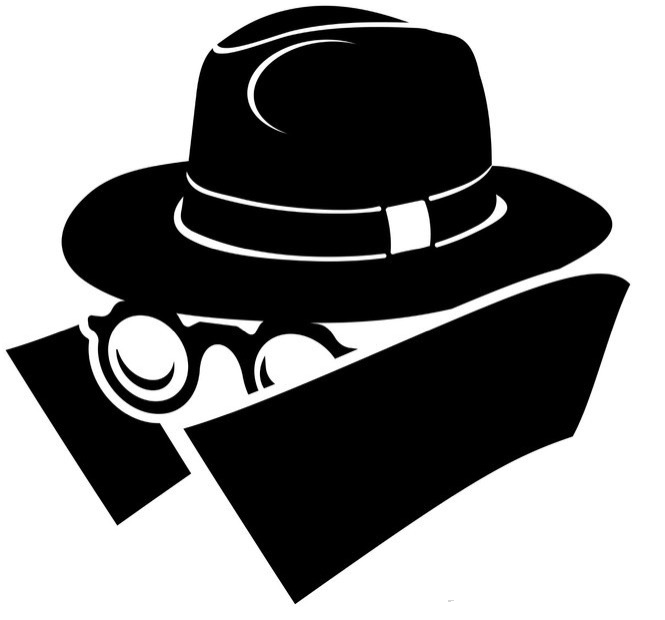 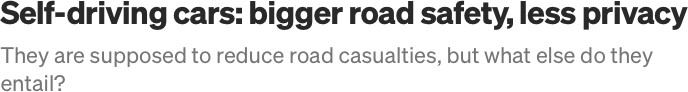 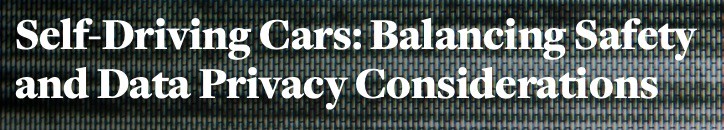 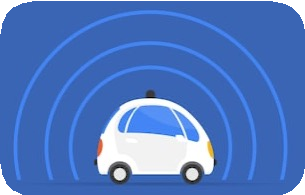 Sicurezza & Privacy
I veicoli autonomi comportano rischi adeguati sia per i veicoli abituali che per i veicoli autonomi.
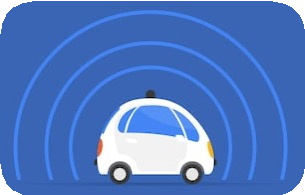 Sicurezza & Privacy
I veicoli autonomi comportano rischi adeguati sia per i veicoli abituali che per i veicoli autonomi.
Doppia sfida di sicurezza:
Rendere sicuri i veicoli: roba usuale (crashworthiness, affidabilità) ma anche bug, problemi di software, guasti dei sensori, problemi di comunicazione...
Rendere sicuri i veicoli: responsabilità infrastrutturali digitali, dirottamento, attacchi esterni, furti di dati, perdite di dati...
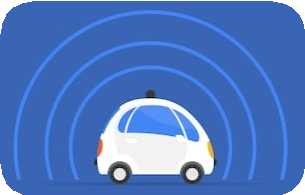 Sicurezza & Privacy
I veicoli autonomi comportano rischi adeguati sia per i veicoli abituali che per iveicoli autonomi.
sistemi informativi
Doppia sfida di sicurezza:
Rendere sicuri i veicoli: roba usuale (crashworthiness, affidabilità) ma anche bug, problemi di software, guasti dei sensori, problemi di comunicazione...
Rendere sicuri i veicoli: responsabilità infrastrutturali digitali, dirottamento, attacchi esterni, furti di dati, perdite di dati...
Questioni relative alla privacy:
Affinché i veicoli autonomi funzionino correttamente, è necessario raccogliere, condividere e archiviare un'enorme quantità di dati: anche idati personali!
Definizioni di privacy e dati sensibili come coinvolti in AD
Protezione della privacy in tutta l'infrastruttura
Consenso informato (...)
Sicurezza
In più:
Riflettere criticamente su opportunità e rischi eticamente rilevanti
Integrare considerazioni etiche nei processi di progettazione 
Fornire una regolamentazione efficace, misure politiche e sostegno istituzionale alla mobilità sicura
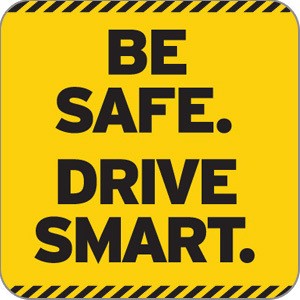 Sostenibilità
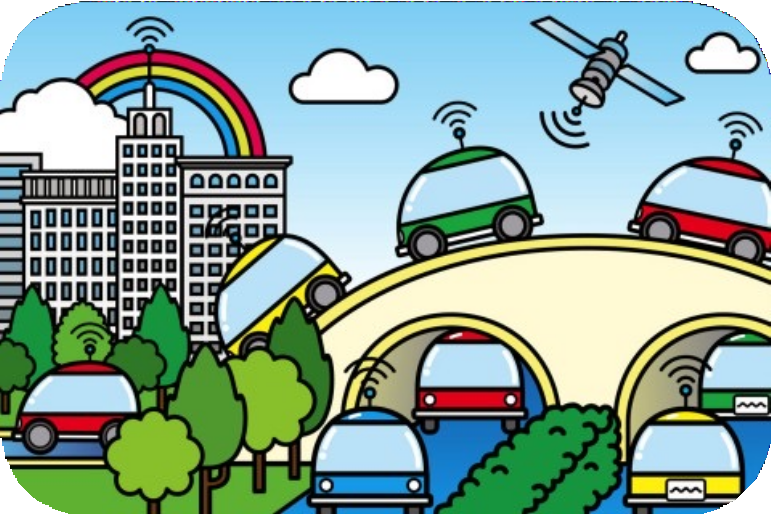 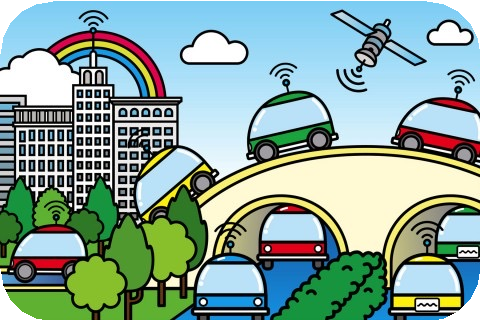 Narratives di sostenibilità
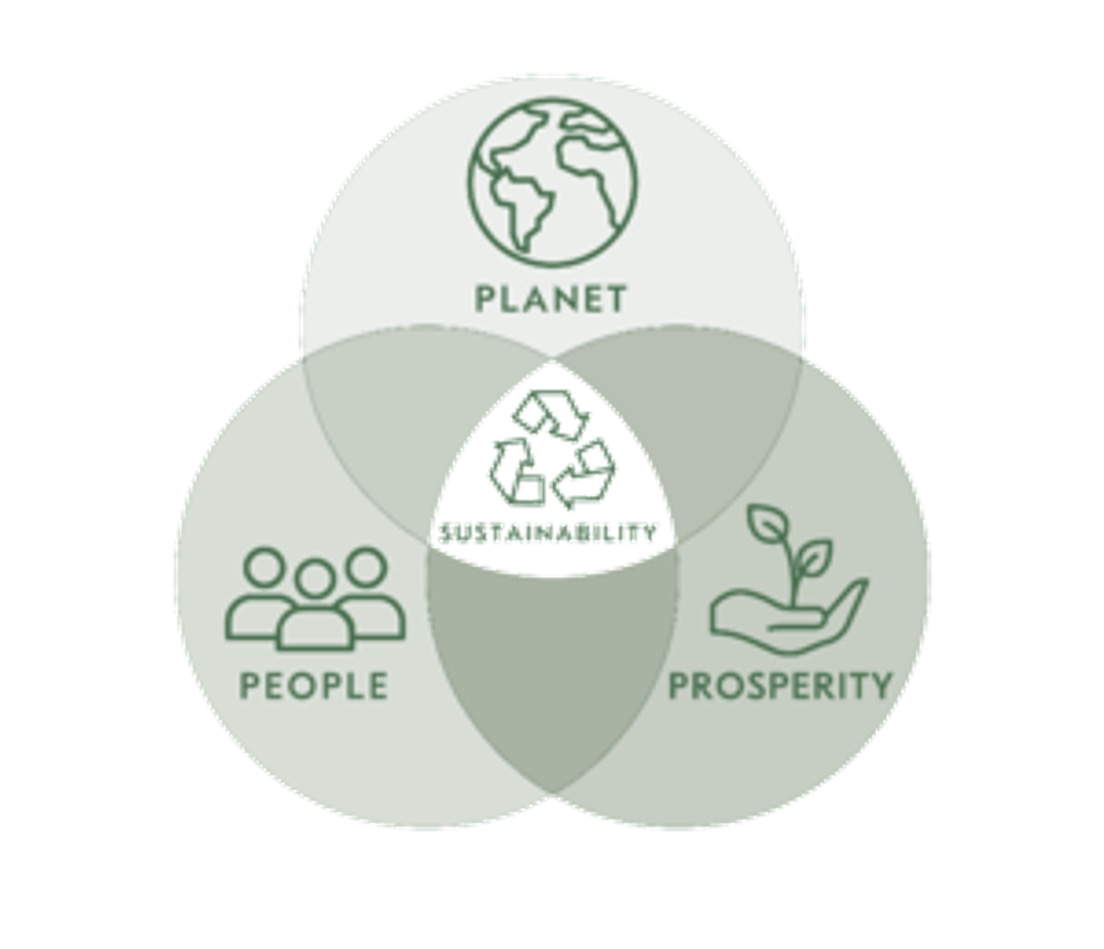 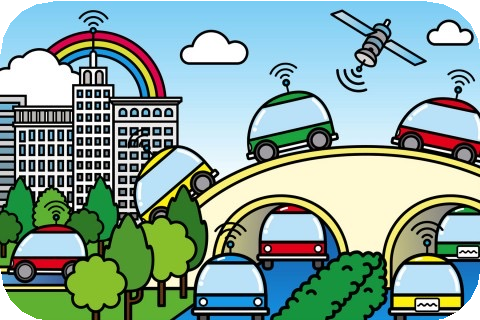 Narratives di sostenibilità
Ottimizzazione del traffico e nuovi paradigmi di mobilità
Riduzione del consumo di carburante (inquinamento atmosferico)
Riduzione delle emissioni di CO2 (riscaldamento globale)
Riduzione dell'uso del suolo
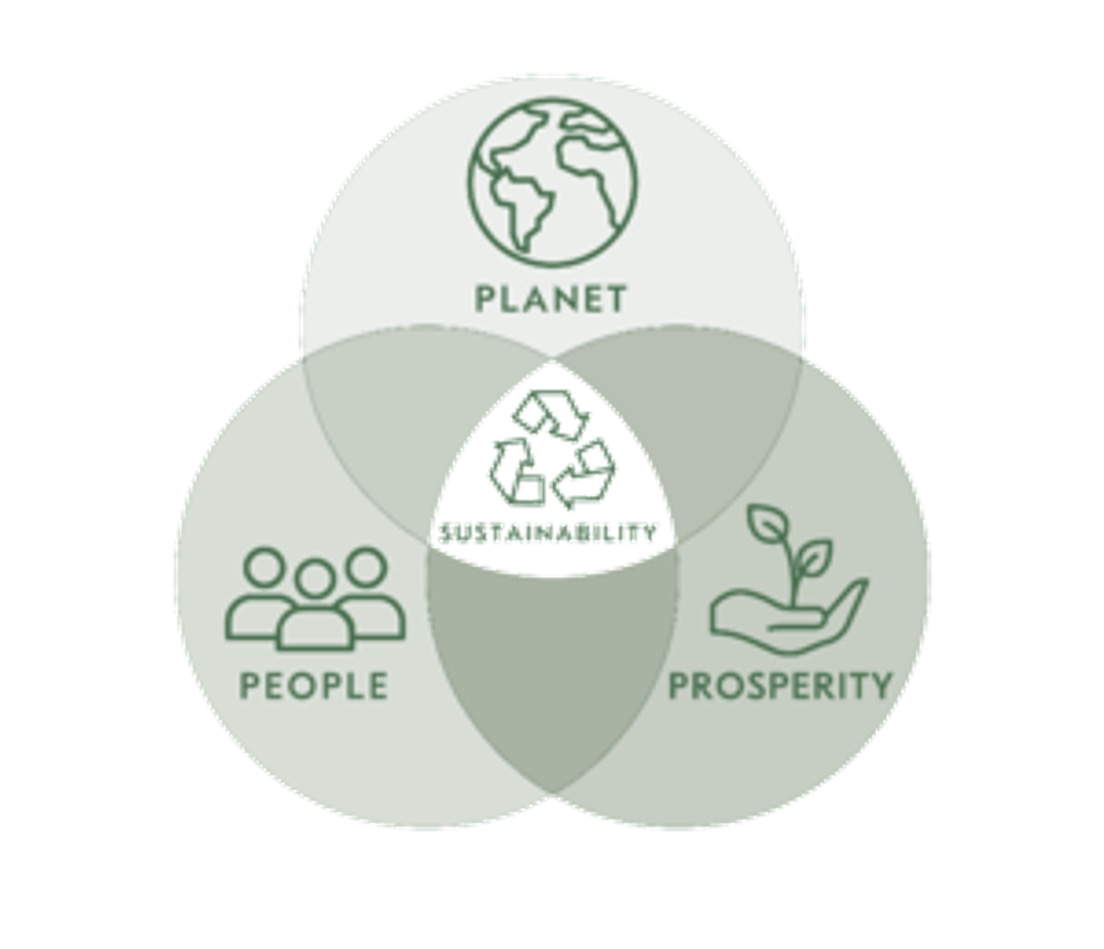 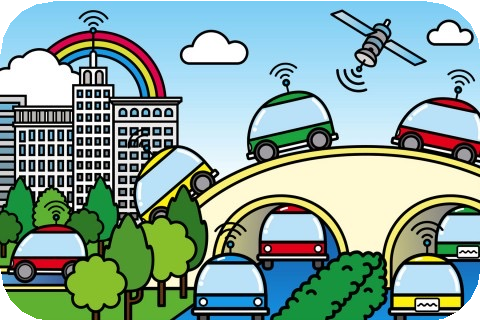 Narratives di sostenibilità
Ottimizzazione del traffico e nuovi paradigmi di mobilità
Riduzione del consumo di carburante (inquinamento atmosferico)
Riduzione delle emissioni di CO2 (riscaldamento globale)
Riduzione dell'uso del suolo

Più ricchezza

Nuove opportunità di business
Nuove opportunità di lavoro
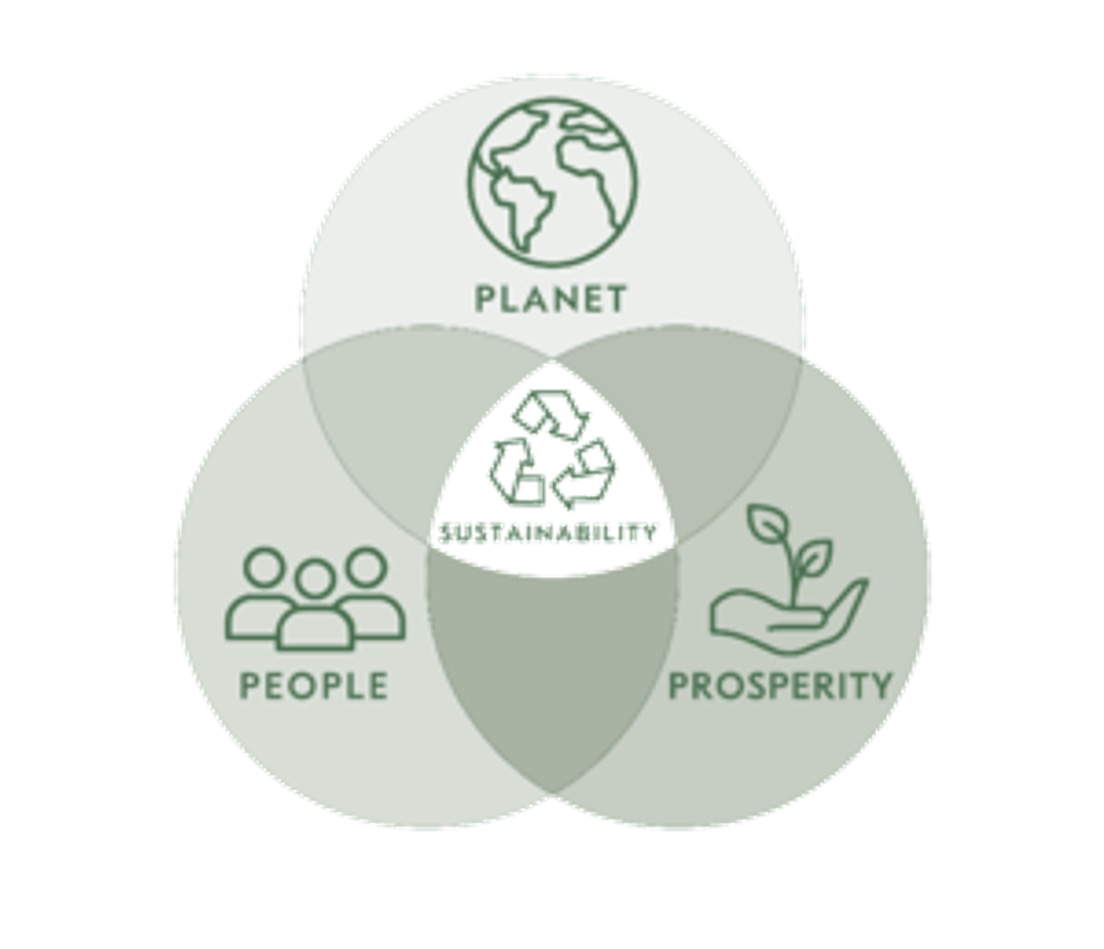 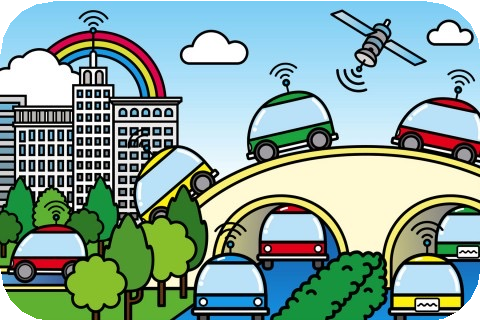 Narratives di sostenibilità
Ottimizzazione del traffico e nuovi paradigmi di mobilità
Riduzione del consumo di carburante (inquinamento atmosferico)
Riduzione delle emissioni di CO2 (riscaldamento globale)
Riduzione dell'uso del suolo

Aumento del benessere	Più ricchezza
Meno tempo sprecato nel traffico
Nessun tempo sprecato nella guida
Migliori opzioni di mobilità
Inclusività
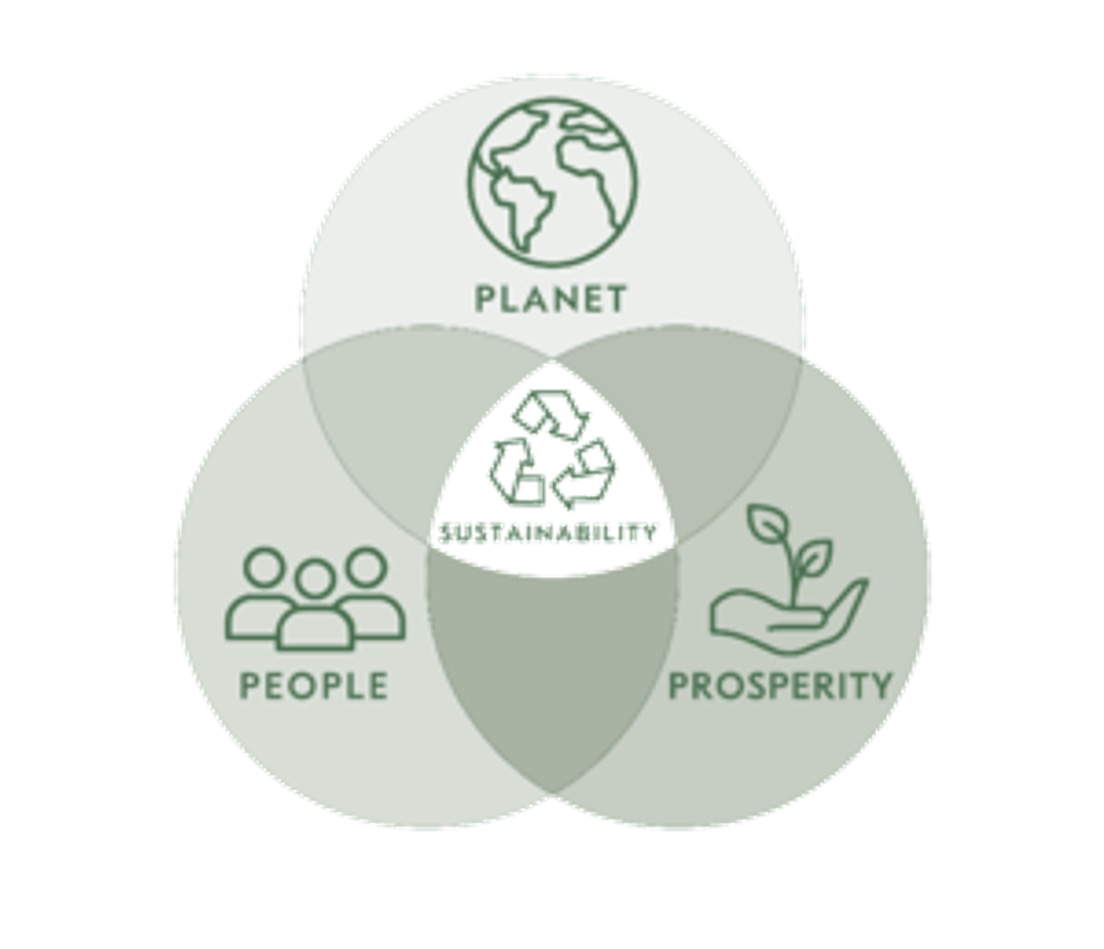 Nuove opportunità di business
Nuove opportunità di lavoro
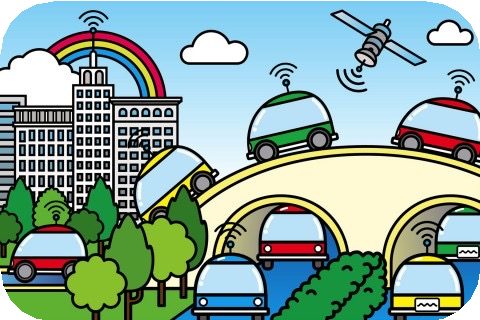 Narratives di sostenibilità
Rebound
effetti
Ottimizzazione del traffico e nuovi paradigmi di mobilità
Riduzione del consumo di carburante (inquinamento atmosferico)
Riduzione delle emissioni di CO2 (riscaldamento globale)
Riduzione dell'uso del suolo

Aumento del benessere	Più ricchezza
Beysud
Viaggi vuoti
primavate
PROperty?
Dati Centres
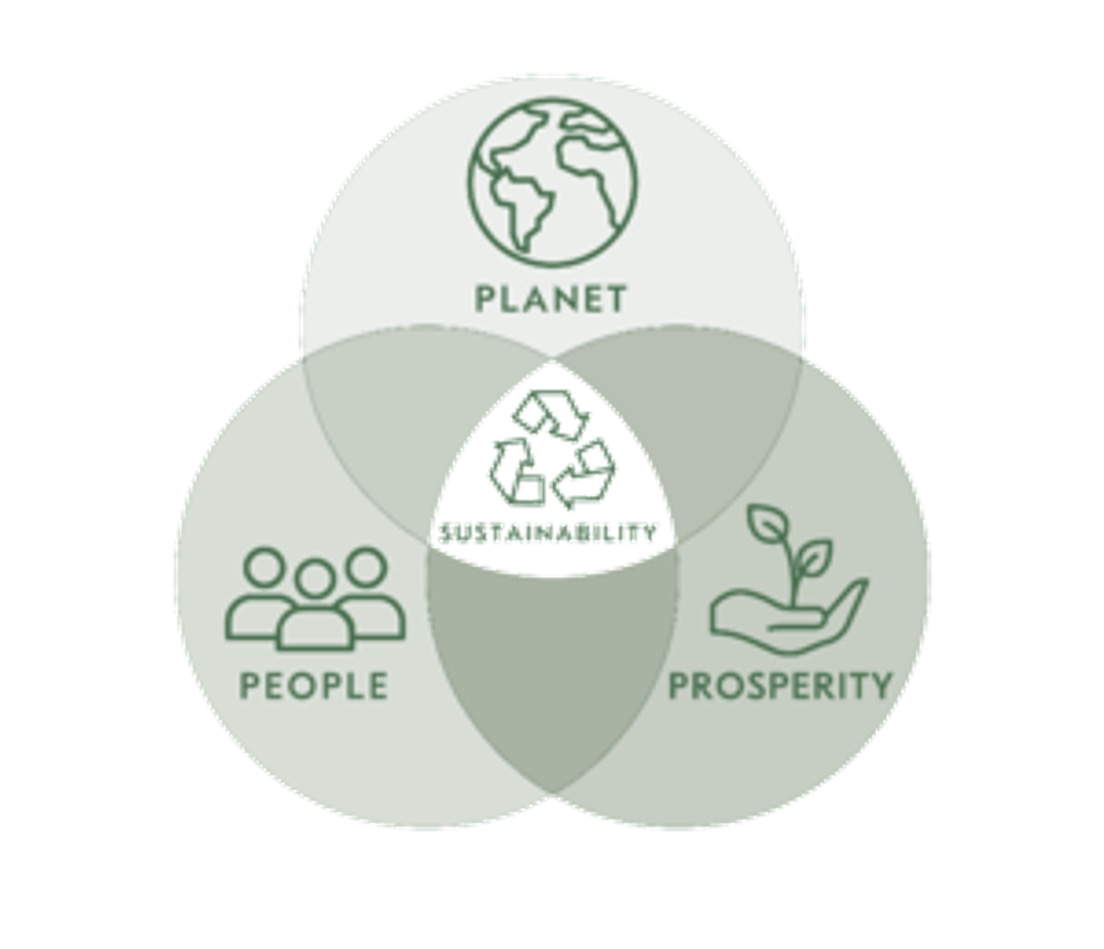 Meno tempo sprecato nel traffico
Nessun tempo sprecato nella guida
Migliori opzioni di mobilità
Inclusività
Nuove opportunità di business
Nuove opportunità di lavoro
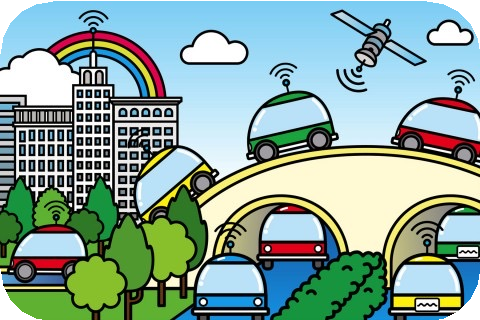 Narratives di sostenibilità
Rebound
effetti
Ottimizzazione del traffico e nuovi paradigmi di mobilità
Riduzione del consumo di carburante (inquinamento atmosferico)
Riduzione delle emissioni di CO2 (riscaldamento globale)
Riduzione dell'uso del suolo

Aumento del benessere	Più ricchezza
Beysud
Viaggi vuoti
primavate
PROperty?
Dati Centres
Meno tempo sprecato nel traffico
Nessun tempo sprecato nella guida
Migliori opzioni di mobilità
Inclusività
Nuove opportunità di business
Nuove opportunità di lavoro
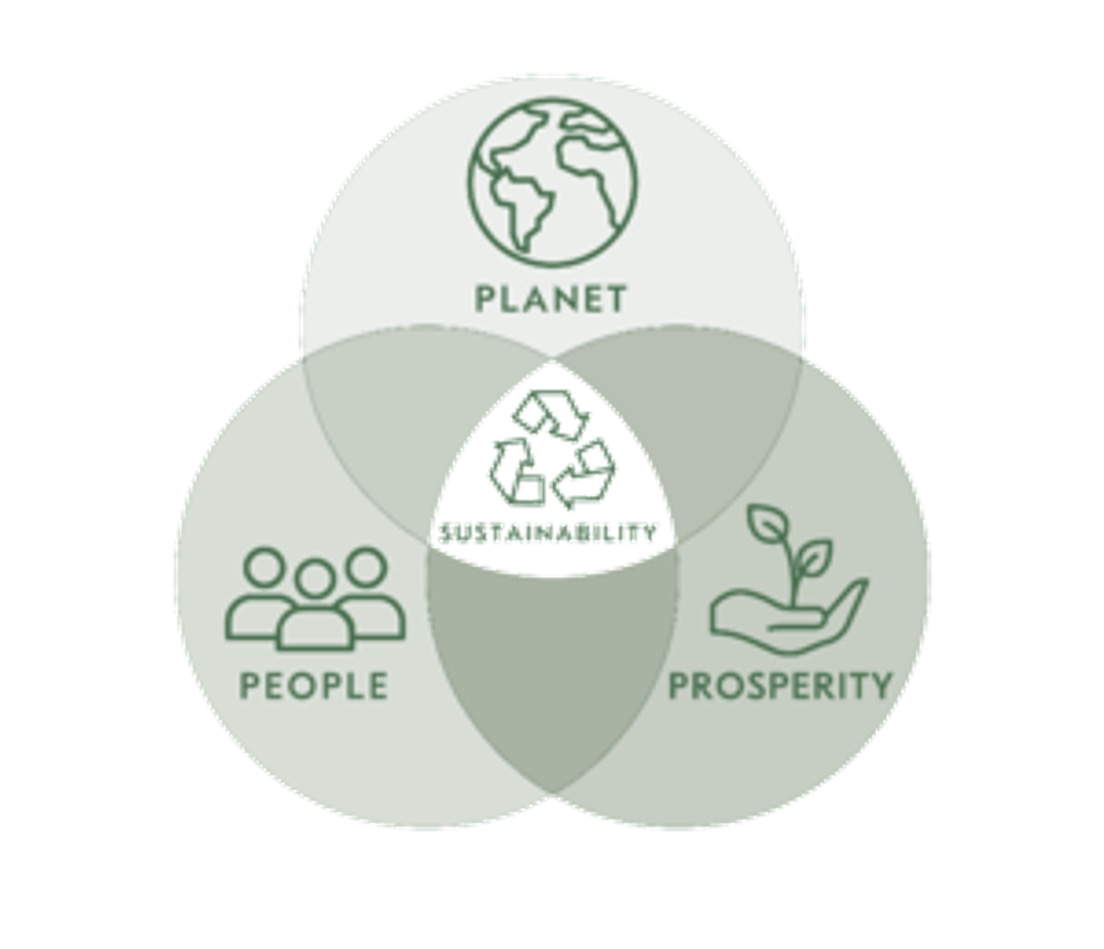 Tecnologianological
Unemployment
INEquality
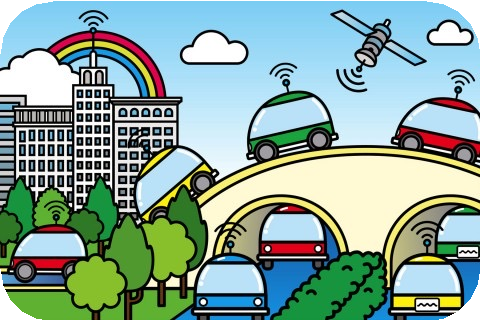 Narratives di sostenibilità
Rebound
effetti
Ottimizzazione del traffico e nuovi paradigmi di mobilità
Riduzione del consumo di carburante (inquinamento atmosferico)
Riduzione delle emissioni di CO2 (riscaldamento globale)
Riduzione dell'uso del suolo

Aumento del benessere	Più ricchezza
Beysud
Viaggi vuoti
primavate
PROperty?
Dati Centres
Meno tempo sprecato nel traffico
Nessun tempo sprecato nella guida
Migliori opzioni di mobilità
Inclusività
More ti time to do
Nuove opportunità di business
Nuove opportunità di lavoro
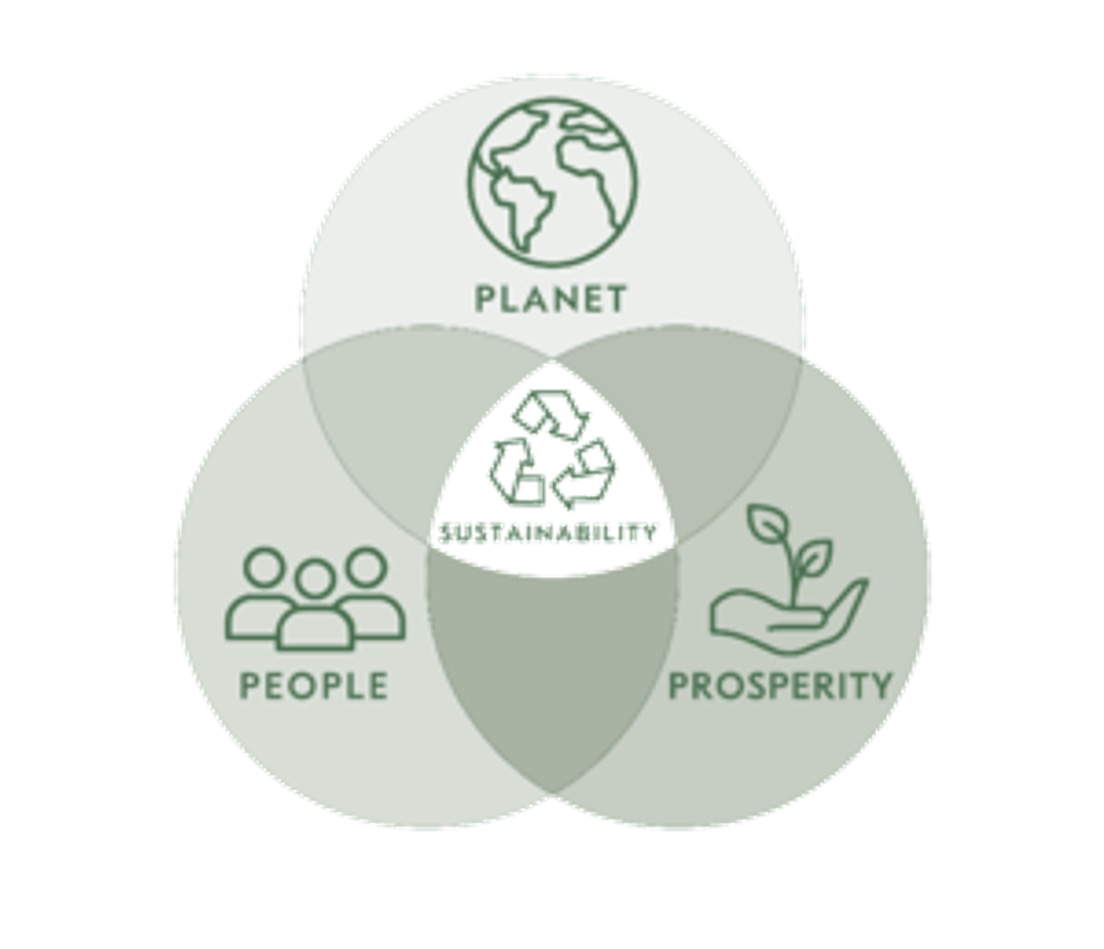 eh?
Per
chic'è?
Tecnologianological
INEquality
Unemployment
Sure?
Attenzione alle narrative dell'innovazione etica!
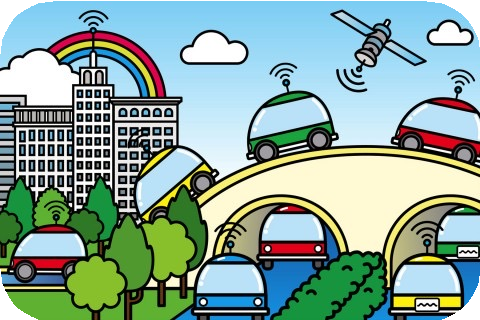 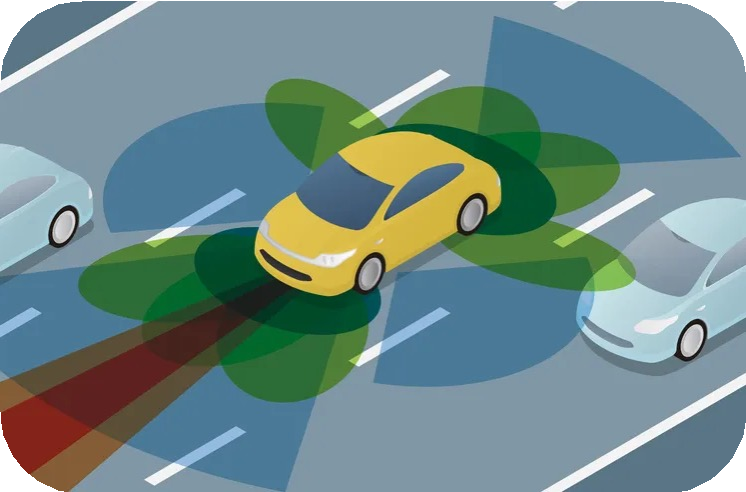 ?
I risultati etici dipendono da come la società
forme che guidano l'automazione

L' impegno morale e la responsabilità sono fondamentali
Assegnazione di responsabilità
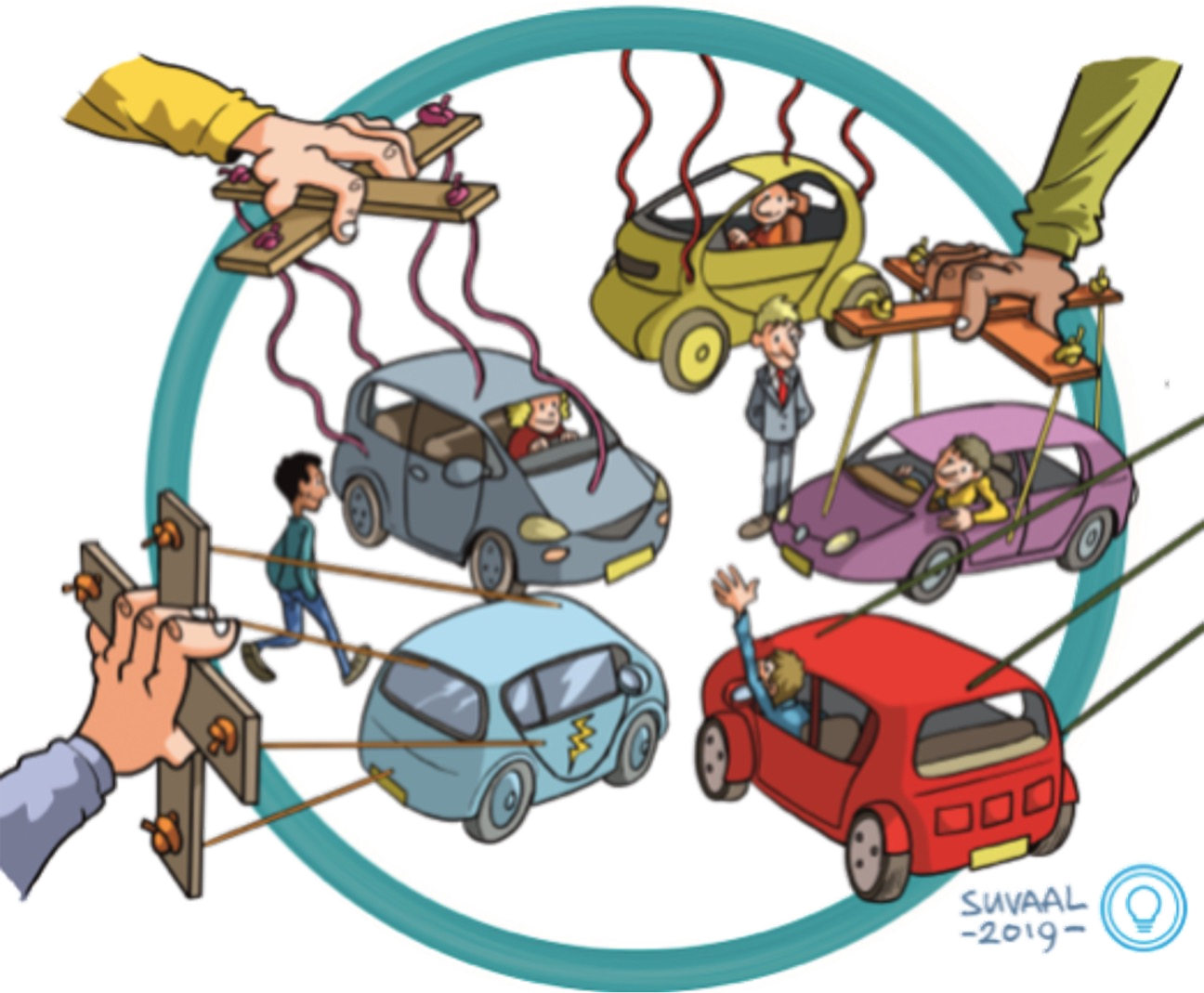 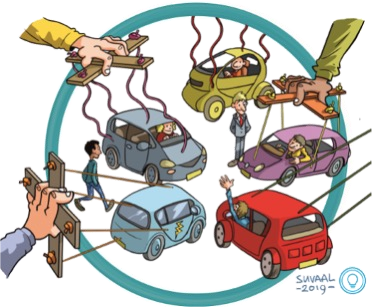 Assegnazione di responsabilità
Chi deve essere ritenuto responsabile dei danni causati da incidenti in cui sono coinvolti veicoli autonomi?
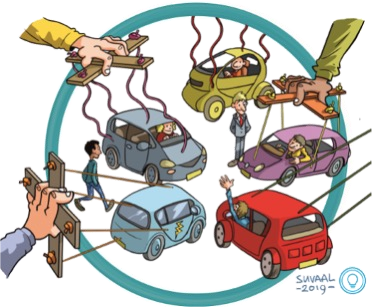 Assegnazione di responsabilità
Chi deve essere ritenuto responsabile dei danni causati da incidenti in cui sono coinvolti veicoli autonomi?

— —	I sistemi stessi?
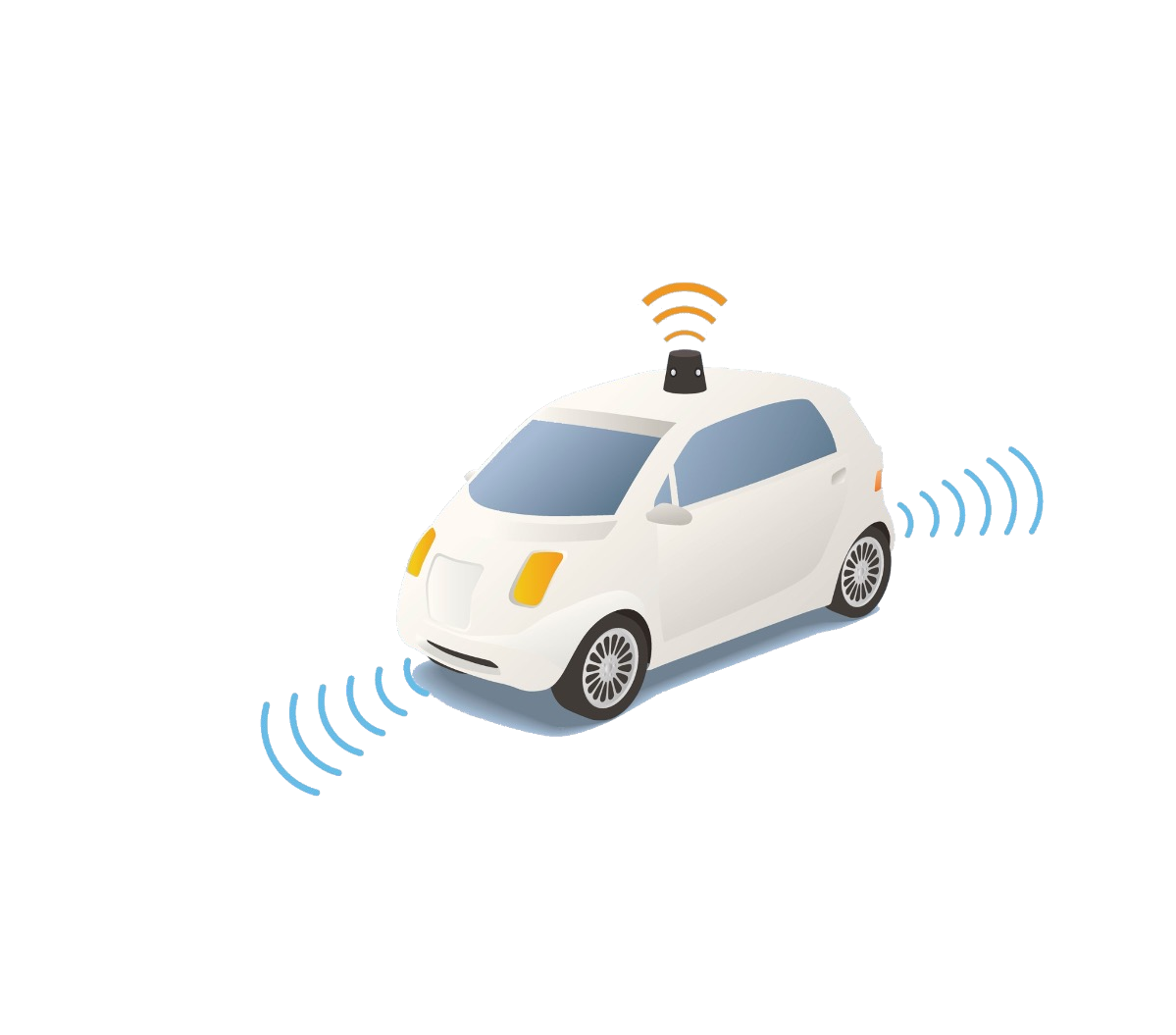 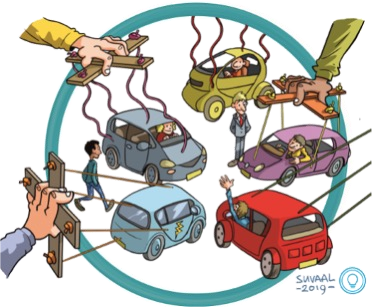 Assegnazione di responsabilità
Chi deve essere ritenuto responsabile dei danni causati da incidenti in cui sono coinvolti veicoli autonomi?

— —I sistemi stessi? NO
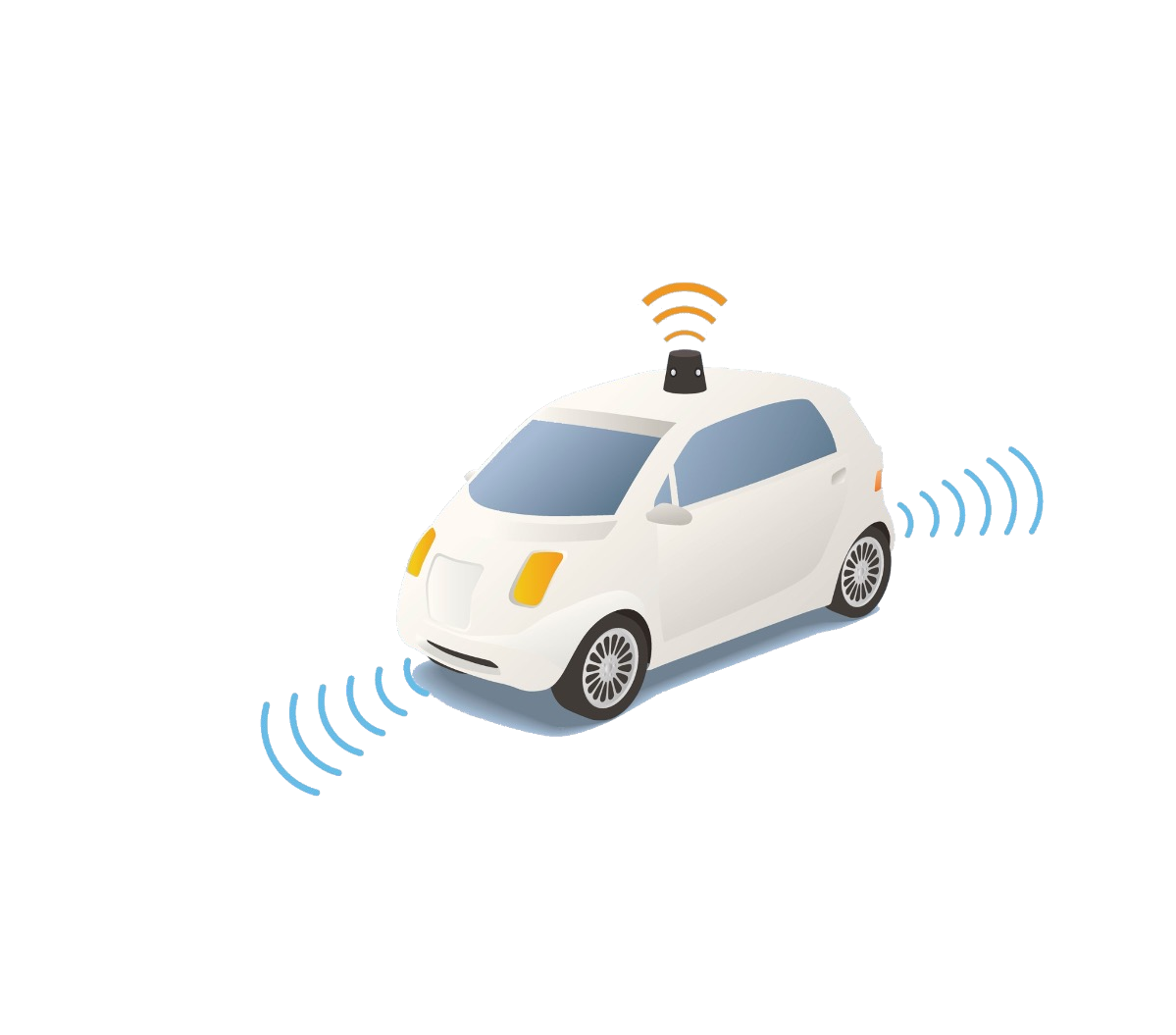 ?
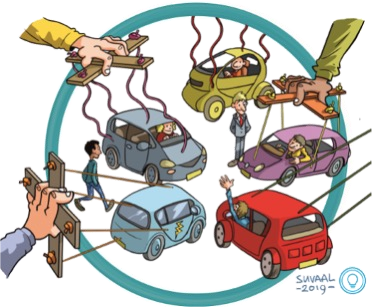 Assegnazione di responsabilità
Chi deve essere ritenuto responsabile dei danni causati da incidenti in cui sono coinvolti veicoli autonomi?
I sistemi stessi? NO
passeggeri?
i proprietari?
designer/sviluppatori?
produttori?
regolatori
nessuno, solo il sistema assicurativo?
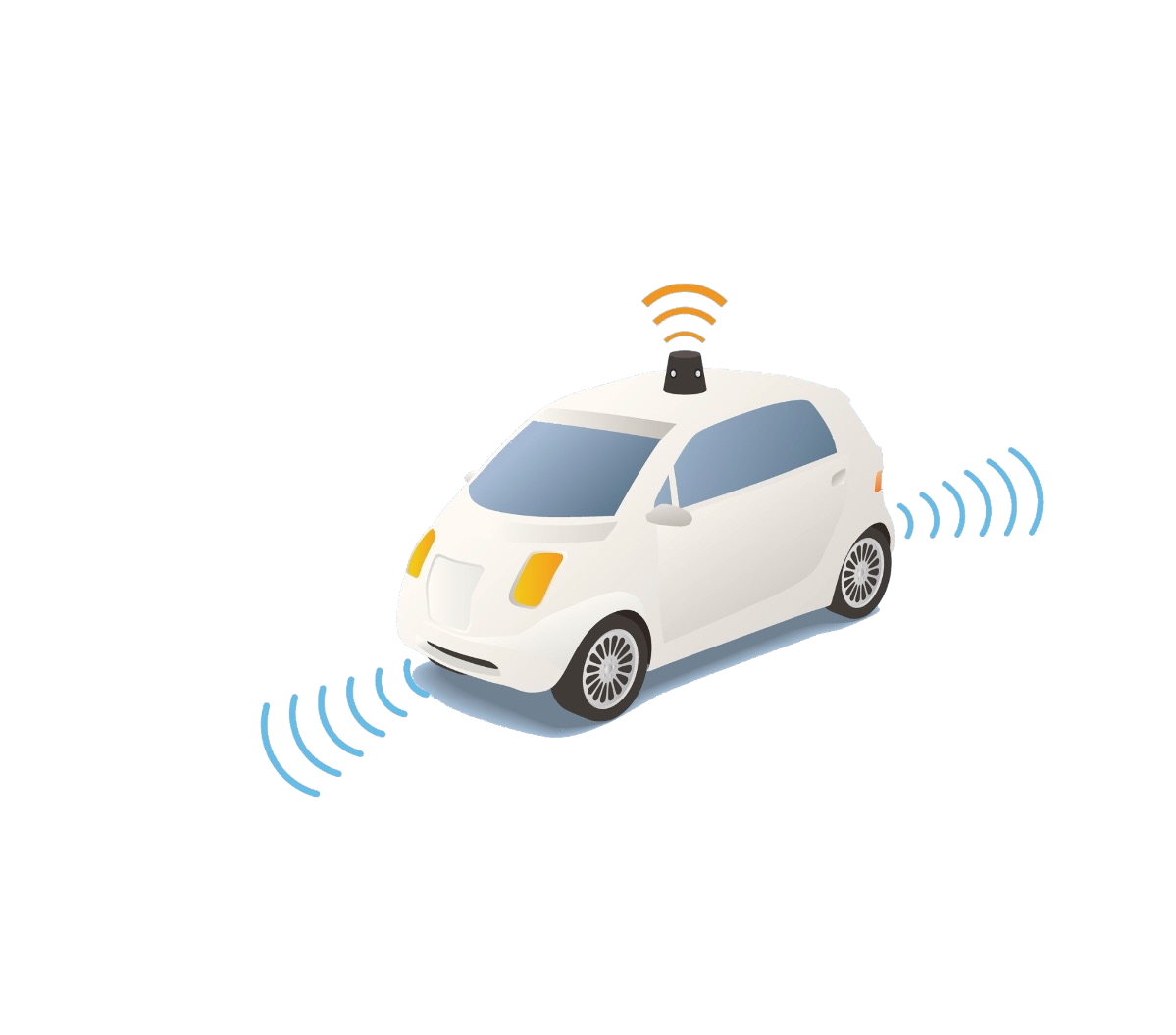 ?
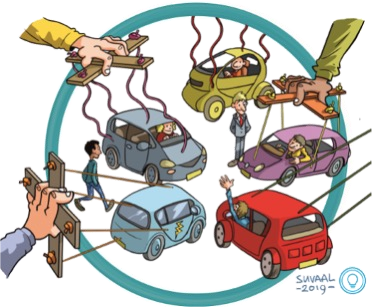 Assegnazione di responsabilità
Chi deve essere ritenuto responsabile dei danni causati da incidenti in cui sono coinvolti veicoli autonomi?
I sistemi stessi? NO
passeggeri?
i proprietari?
designer/sviluppatori?
produttori?
regolatori
nessuno, solo il sistema assicurativo?
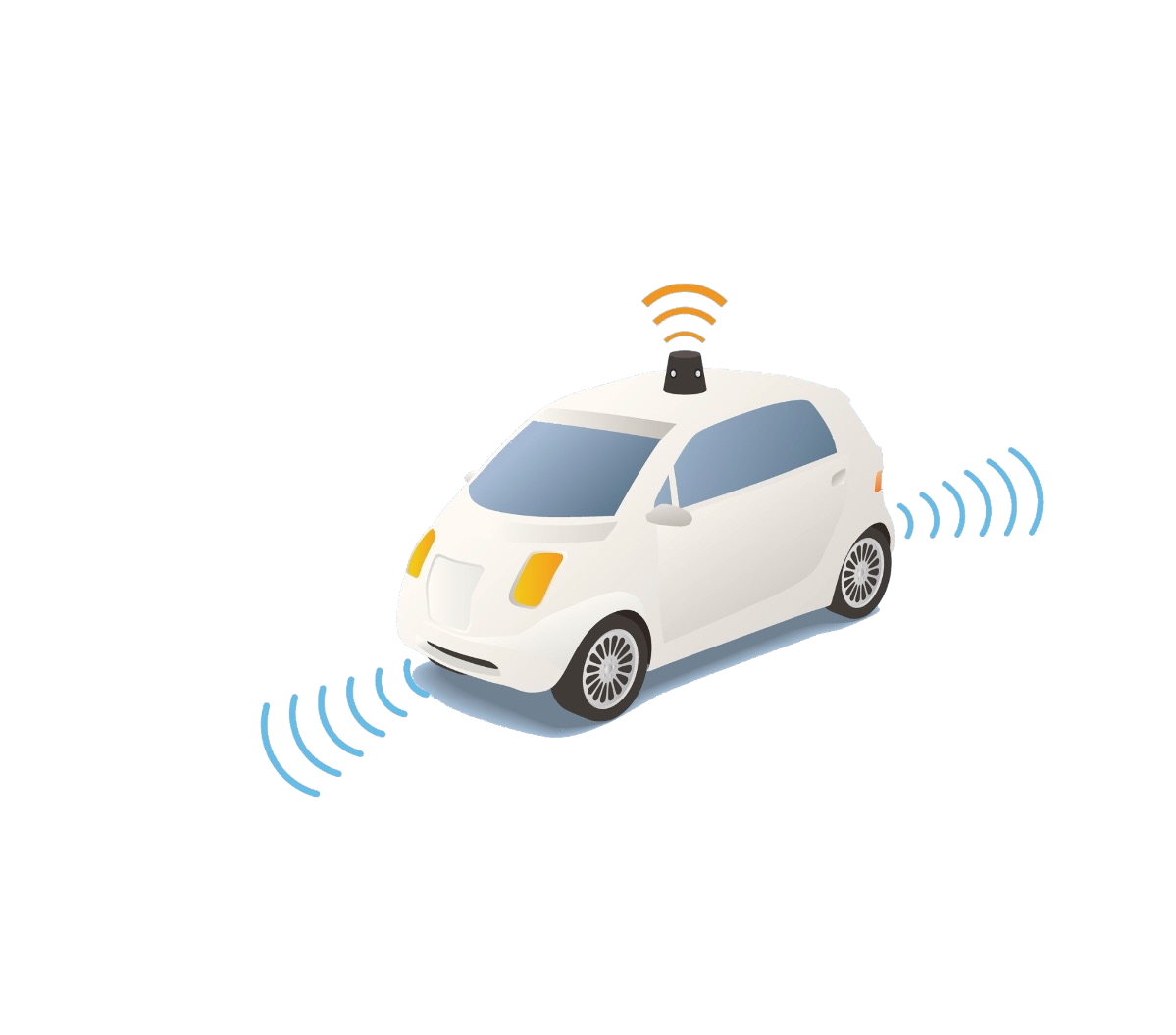 ?
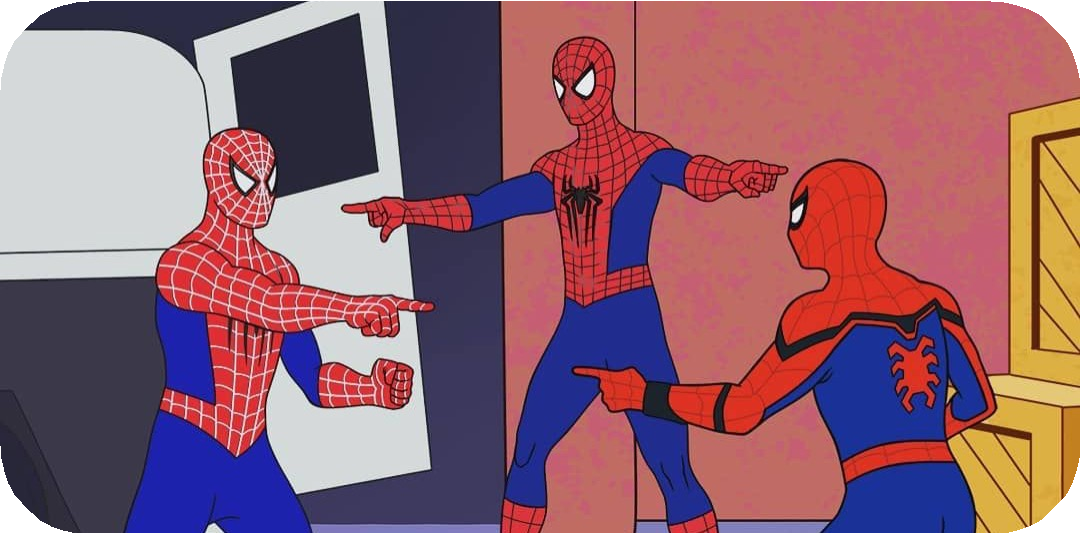 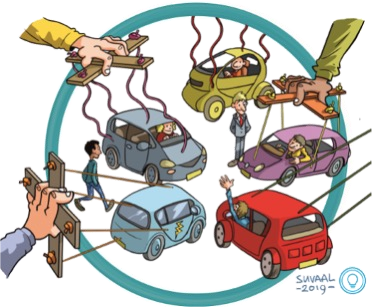 Assegnazione di responsabilità
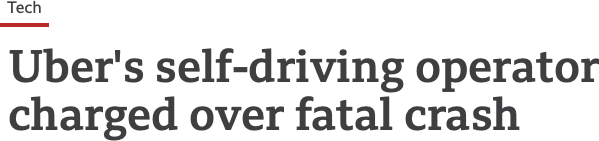 16 settembre 2020
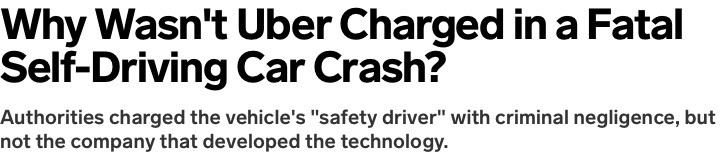 17 Sett. 2020
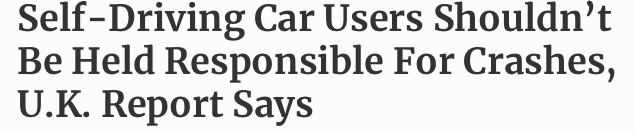 25 gennaio 2022
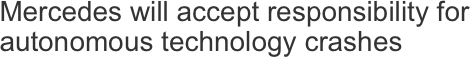 28 marzo 2022
Collisioni inevitabili
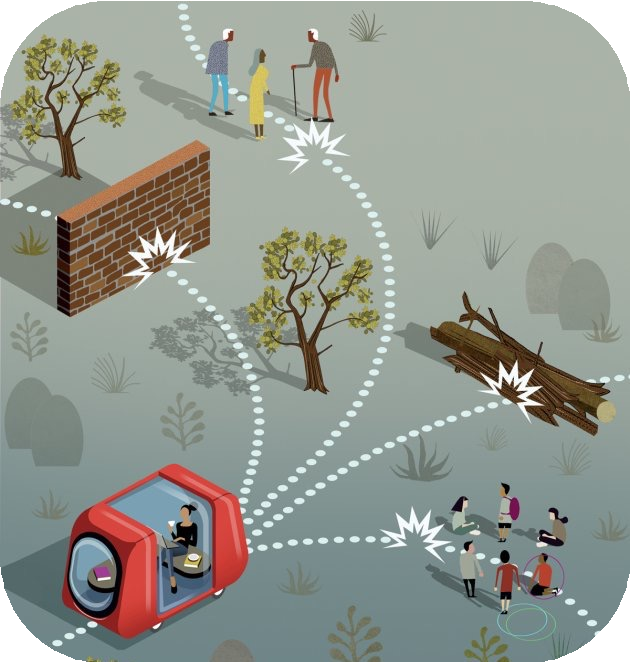 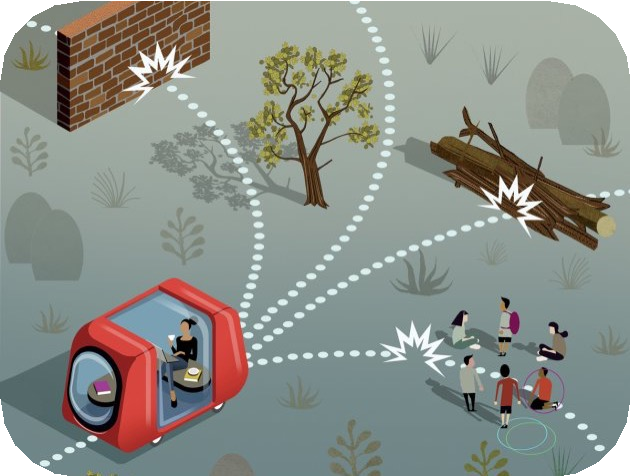 Collisioni inevitabili
Le collisioni inevitabili sono state una preoccupazione primaria nel dibattito etico sulla guida autonoma
Q: come dovrebbe il sistema gestire situazioni moralmente cariche — cioè situazioni in cui il danno è inevitabile ma può essere distribuito in modi diversi? Incidenti -algoritmi

diritti d'autore	doveri
non discriminazione	conseguenze
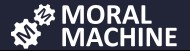 proteggere i bambini
sacrificare i passeggeri
astanti di sacrificio
salvare più vite possibili
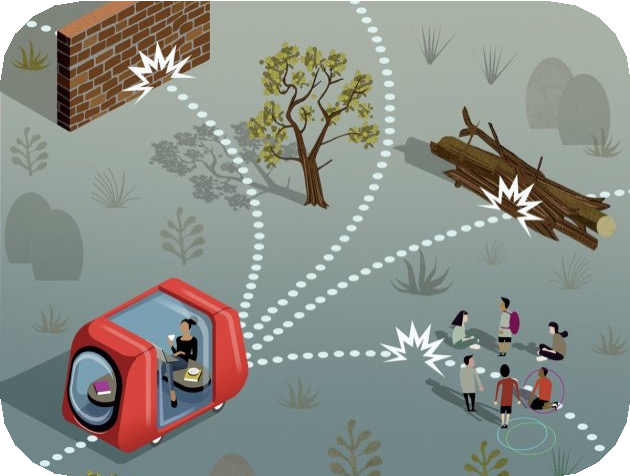 Inevitabile collisione
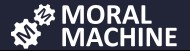 Un'auto a guida autonoma con improvviso guasto frenante si sta avvicinando a un crosswalk.
Cosa dovrebbe fare?
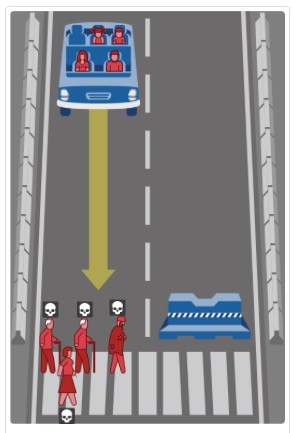 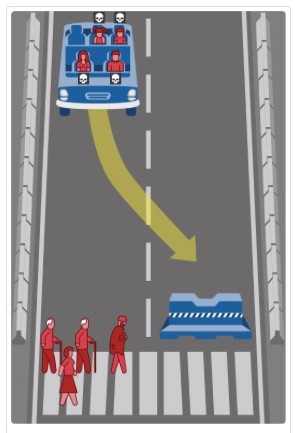 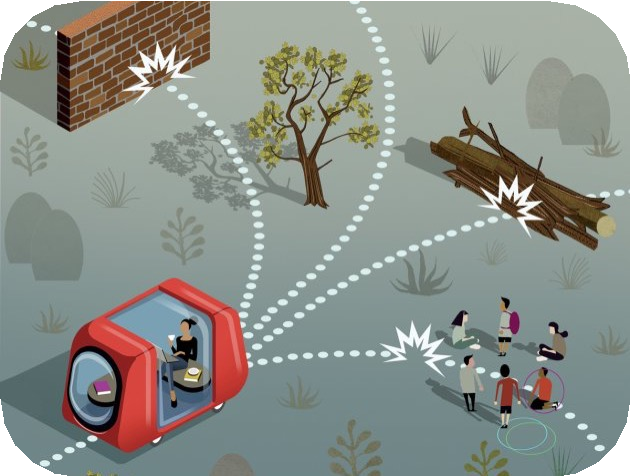 Inevitabile collisione
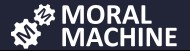 Un'auto a guida autonoma con improvviso guasto frenante si sta avvicinando a un crosswalk.
Cosa dovrebbe fare?
Scelta A

Azione:  non deviare

Conseguenze:  I pedoni muoiono

2 uomini anziani
1 senzatetto
1 grasso woman

Passeggeri sicuri:  1 uomo
1 donna
1 bambina
1 bambino
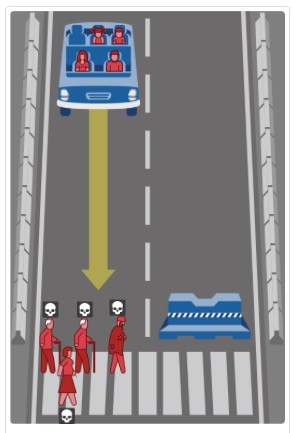 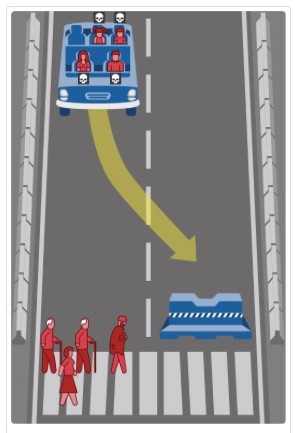 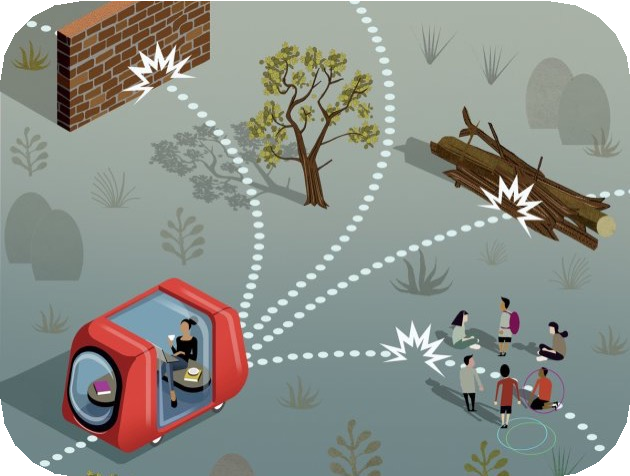 Inevitabile collisione
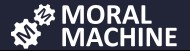 Un'auto a guida autonoma con improvviso guasto frenante si sta avvicinando a un crosswalk.
Cosa dovrebbe fare?
Scelta B
Scelta A
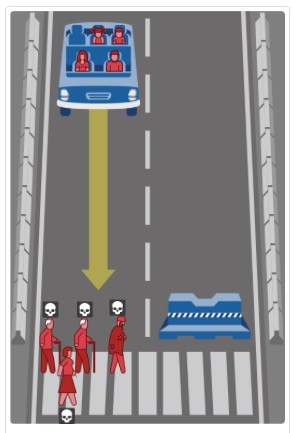 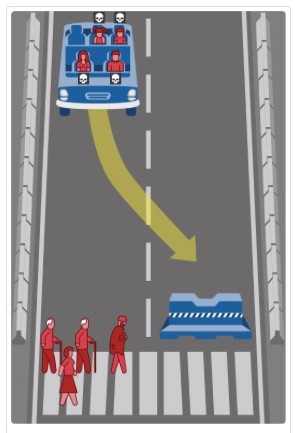 Azione:  sterzare
Azione:  non deviare
Conseguenze:  I pedoni muoiono
Conseguenze:  I passeggeri muoiono
2 uomini anziani
1 senzatetto
1 grasso woman
1 uomo
1 donna
1 bambina
1 bambino
Passeggeri sicuri:  1 uomo
1 donna
1 bambina
1 bambino
Pedoni sicuri:  2 uomini anziani
1 senzatetto
1 donna grassa
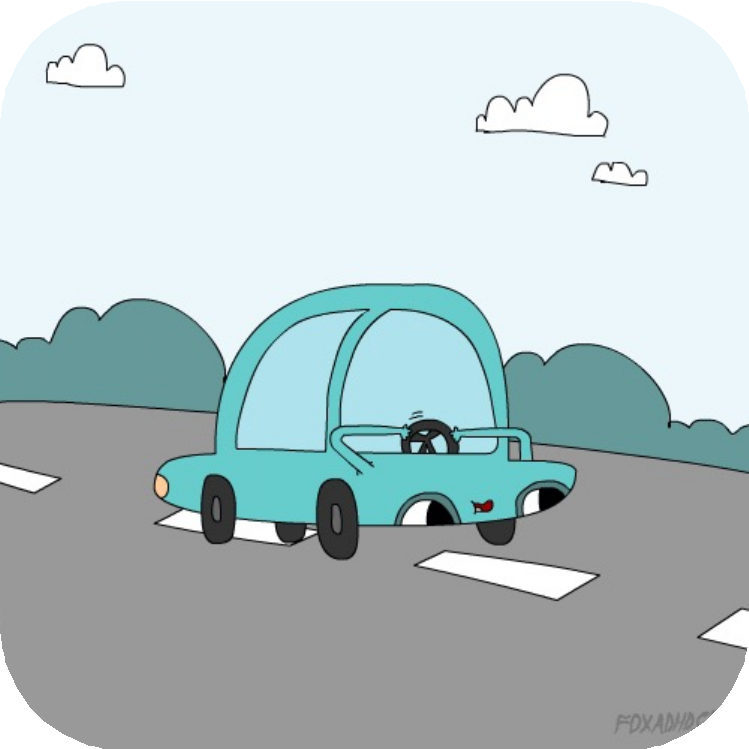 Grazie per la vostra attenzione!
Domande?